Septic arthritis
Septic arthritis
Infection in a joint
Infected
Joint
Inflamation
Causative agents :

Staphylococcus aureus 

Group A streptococcus 

Neisseriae Gonorrhoea 

H. influenzae
( is an important pathogen unless they have been vaccinated against this organism.)
First most common cause
Route for bacterial entry:
Skin infection 
(S.aureus )
Injection into the joint space
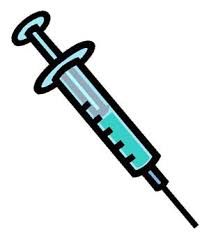 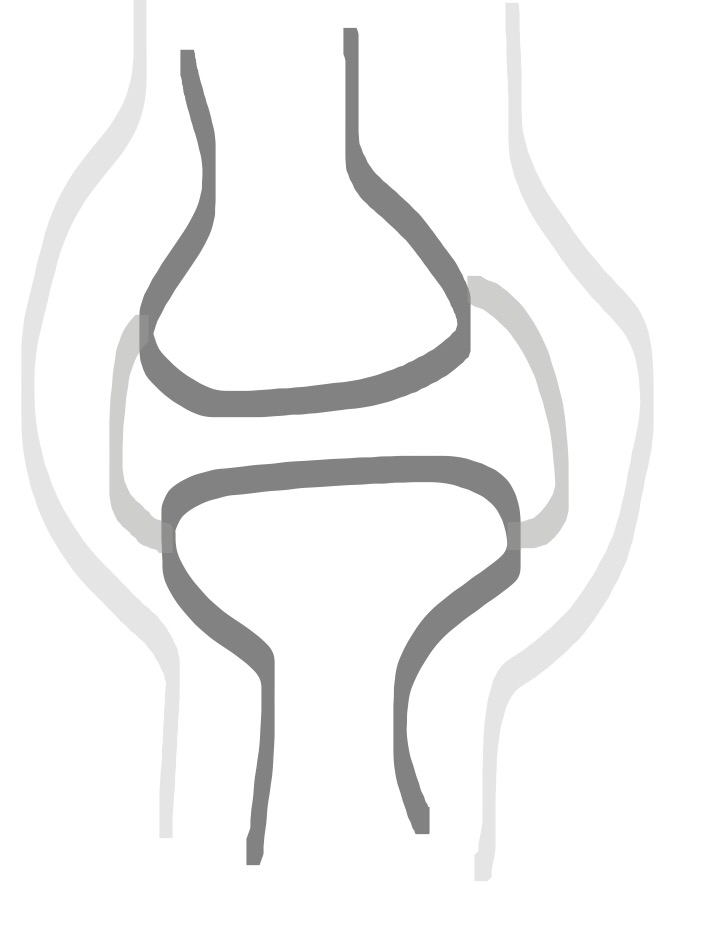 Penetrating injuries
STI
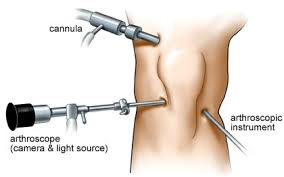 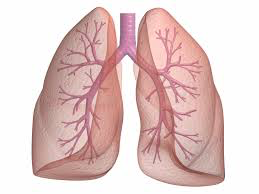 surgery under septic technique
Osteomyelitis
URTI 
LRTI
[Speaker Notes: URTI : upper respiratory tract infection 
LRTI: lower respiratory tract infection 
STI : sexually transmitted infection]
Pathology:
There is an acute synovitis with a purulent joint effusion and Synovial membrane becomes edematous, swollen and hyperemic and an increase in synovial ﬂuid .
As pus appears in the joint, articular cartilage is destroyed by bacterial and cellular enzymes.
If the infection is not arrested the cartilage may be completely destroyed.
Pus may burst out of the joint to form abscesses and sinuses.
With healing there may be :
 (1) complete resolution and a return to normal 
(2) partial loss of articular cartilage and ﬁbrosis of the joint 
(3) loss of articular cartilage and bony ankylosis 
(4) bone destruction and permanent deformity of the joint.
5
[Speaker Notes: In infants the entire epiphysis, which is still largely cartilaginous, may be severely damaged.
In older children, vascular occlusion may lead to necrosis of the epiphyseal bone.
In adults the effects are usually conﬁned to the articular cartilage, but in late cases there may be extensive erosion due to Synovial proliferation and ingrowth.
=======================================
bony ankylosis union of the bones of a joint by loss of articular cartilage, resulting in complete immobility.]
With any Monoarthritis , it's important to role out septic arthritis .
Why?!?
A delay in diagnosis and treatment, particularly with septic arthritis, can have catastrophic results including sepsis, bacteremia, joint destruction, or death.
Septic arthritis is Medical Emergency , require rapid diagnosis &immediate  management to avoid Irreversible joint  damage .
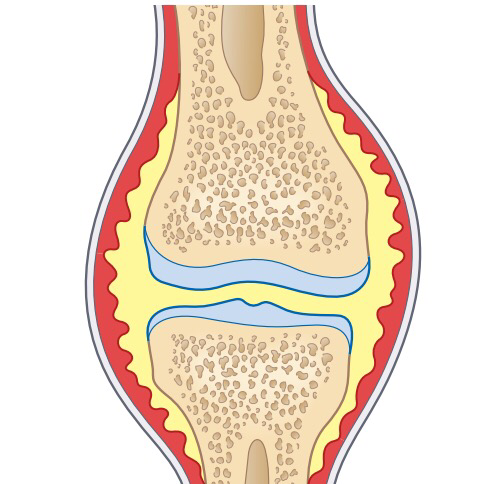 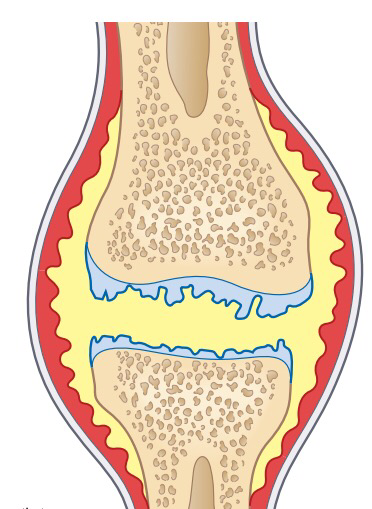 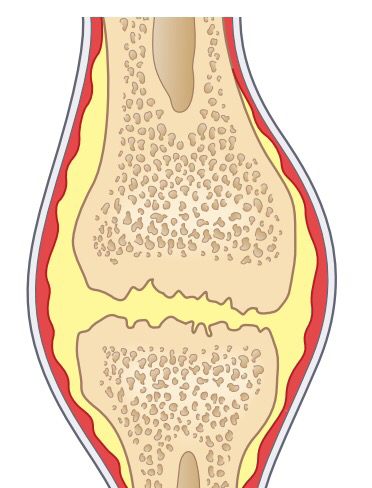 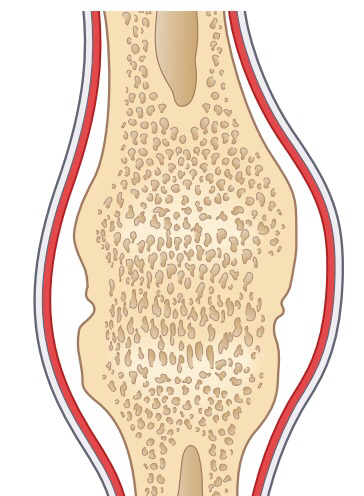 infection spreads through the joint
there is an acute synovitis with a purulent joint 
Effusion.
articular 
cartilage is eroded;
the articular cartilage is attacked by bacterial and cellular enzymes.
Healing start , the raw articular surfaces may adhere.
Healing then leads to fibrous or  bony ankylosis.
If the infection is not arrested, the cartilage may be completely destroyed
1.acute pain and swelling in a single large joint 
-any joint can be affected , Knee is the most commonly affected joint in adults, hip in children.
Clinical features:
All movements are grossly restricted and often 
completely abolished by pain and spasm 
(pseudoparesis).
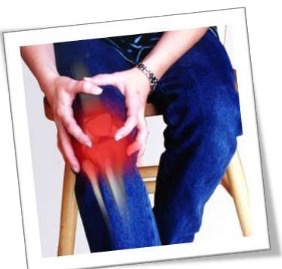 2.Signs of Inflammation : 
Redness
Warmth 
Tenderness 
3. Fever
Suspicion may be aroused by an unexplained deterioration in the patient’s 
general condition
4.'silent’ joint infection: 
rheumatoid arthritis
corticosteroid treatment
[Speaker Notes: Patients with rheumatoid arthritis, and especially 
those on corticosteroid treatment, may develop a 
‘silent’ joint infection. Suspicion may be aroused 
by an unexplained deterioration in the patient’s 
general condition; every joint should be carefully 
examined.]
In adults
Often involve a superficial joint (knee,  wrist, finger, ankle or toe)
Joint painful, swollen and inflamed
Unable to bear weight
Warm and tender
Evidence of gonococcal infection or drug  abuse
Patients with RA and on corticosteroids  may develop silent joint infection
In children
Acute pain in a single large joint (commonly  the hip)
      Reluctance to move the limb  (pseudoparesis)
      Fever
      Rapid pulse
      Joint swelling and redness
      Joint tenderness
     All movements are restricted and often completely abolished by pain and spasm.
Kocher criteria: (for child with painful hip) :1. non-weight-bearing on affect side .2. ESR greater than 40 mm/hr .3.fever.4.WBC count of >12,000 mm3.
- when 4/4 criteria are met, there is a  99% chance that the child has septic arthritis .
when 3/4 criteria are met, there is a  93% chance of septic arthritis .
- when 2/4 criteria are met, there is a  40% chance of septic arthritis .
- when 1/4 criteria are met, there is a  3% chance of septic arthritis .
epiphyseal plate prevents infection from entering  joint space in older children.

but apparently does not act as a barrier in infants.

synovial membrane inserting distally to epiphysis .

allowing bacteria to spread directly from t he  metaphysis to joint space .

metaphysis of shoulder, hip, radial head, and  ankle remain intracapsular during early  childhood .

the hip joint seems especially prone to sepsis  from adjacent osteomyelitis .

synovial reflections over the metaphyseal  bone decrease with age .
Examination
pain in groin area that occasionally radiates  down the medial side of thigh .

- progressive accompanied by spasm of  the hip muscles .

- hip in flexion and external rotation &  decreased internal rotation compared to the  normal hip .

patient resists all attempts to move hip .
palpate the SI joint for local tenderness .
Investigation::
Imaging::
X-Ray : 
-widening of the joint space (due to the effusion) 

-Later, when the articular cartilage is 
attacked, the ‘joint space’ is narrowed

In advanced cases there are signs of bone destruction.


Radio-isotope imaging and MRI 
are helpful for detecting signs in difficult sites such as the sternoclavicular and sacroiliac joints.
CBC -----( elevated WBC)
CRP
ESR
confirmed by joint aspiration and immediate microbiological culture and sensitivity .
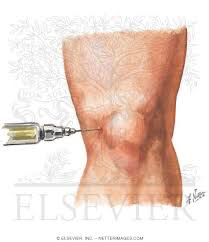 Blood cultures
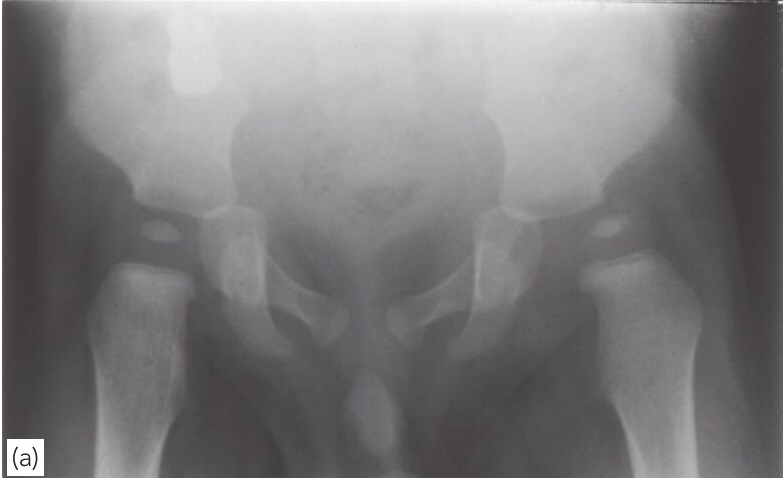 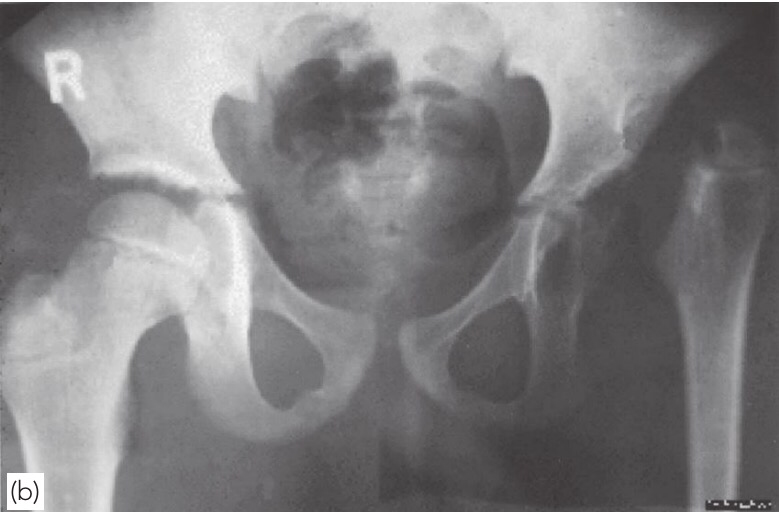 x-ray:
 (a) In this child the left hip is subluxated and the soft tissues are swollen. 

(b) If the infection persists untreated, the cartilaginous 
epiphysis may be entirely destroyed leaving a permanent 
pseudarthrosis (Tom Smith’s dislocation).
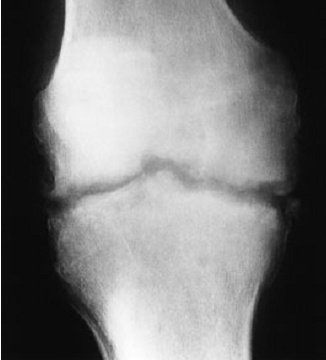 Septic arthritis in an adult knee joint .
16
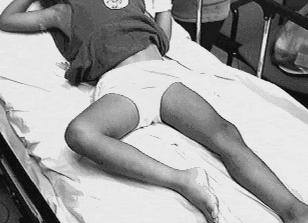 Position of  patient with septic arthritis   flexion and external rotation  max stretch to the joint capsule
17
[Speaker Notes: Position of  patient with septic arthritis   flexion and external rotation  max stretch to the joint capsule
X ray joint blurring]
Osteomyelitis near a joint may be indistinguishable 
from septic arthritis; the safest is to assume that 
both are present.

An acute haemarthrosis, either post-traumatic or 
due to a haemophilic bleed, can closely resemble 
infection. The history is helpful and joint aspiration 
will resolve any doubt.

Gout and pseudogout in adults can be 
indistinguishable from joint infection and cellulitis. 
Aspirated fluid may look turbid but the presence 
of urate or pyrophosphate crystals will confirm the 
diagnosis.
Mono articulate joint pain
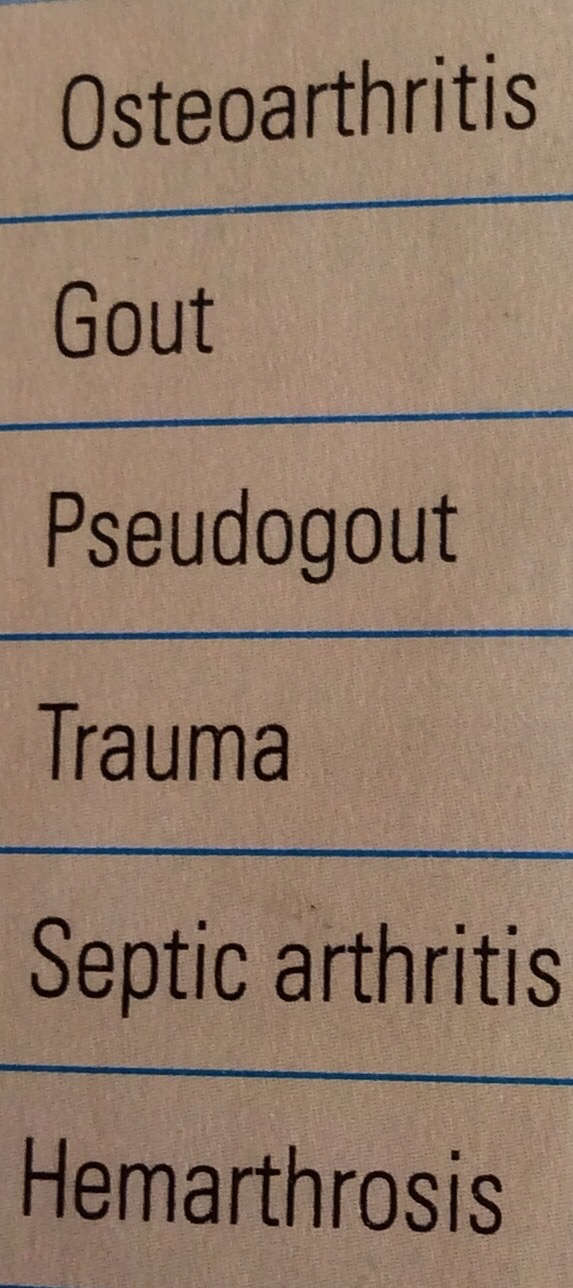 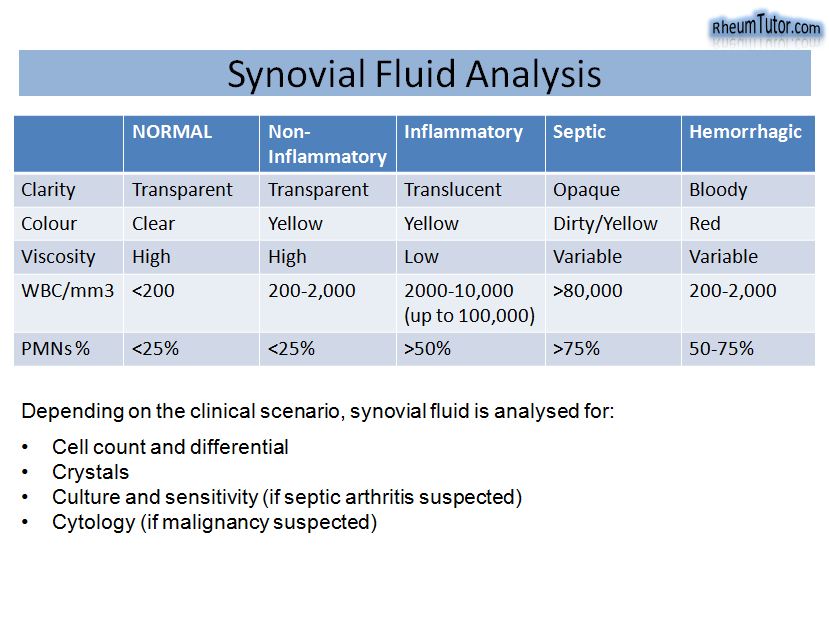 Complications::

■ Dislocation: a tense effusion may cause 
dislocation.

■ Epiphyseal destruction: in neglected infants the 
largely cartilaginous epiphysis may be destroyed, 
leaving an unstable pseudoarthrosis .

■ Growth disturbance: physeal damage may result 
in shortening or deformity.

■ Ankylosis: if articular cartilage is eroded, healing 
may lead to ankylosis.
Treatment ::
Treatment is then started without further delay

Antibiotics
Intravenous ------ a third-generation cephalosporin will cover both Gram-positive and Gram-negative organisms
        ------Once the bacterial sensitivity is known the appropriate drug is substituted.

 Intravenous administration is continued for several weeks and is followed by oral 
antibiotics for a further 2 or 3 weeks.
Splintage

The joint must be rested either on a splint or in a widely split plaster.
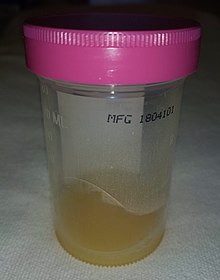 Drainage

pus is drained and the joint washed out

-------open operation (the best to done ) 
-------repeated needle aspiration and irrigation(superficial joint )
-------arthroscopy (knee joint)
Once the patient’s general condition is good 
and the joint is no longer inflamed, gentle and 
gradually increasing movements are encouraged. 

But if articular cartilage has been destroyed, the 
aim is to keep the joint immobile in the optimum 
position while ankylosis is awaited.
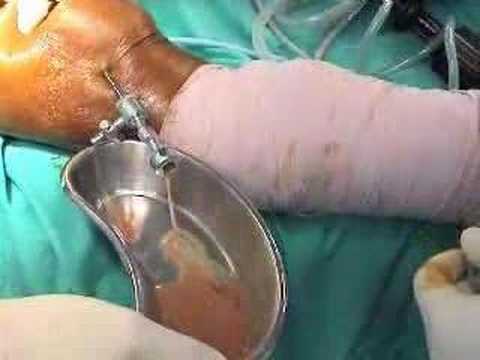 Summary
Acute monoarthritis should be evaluated emergently to roll out septic arthritis.
Untreated septic arthritis can lead to a very serious complications. (joint destruction an sepsis)
Appropriate history and examination are crucial.
Aspiration is the key method for diagnosis and identifying the organism.
Early treatment with IV antibiotics and leg splinttage.
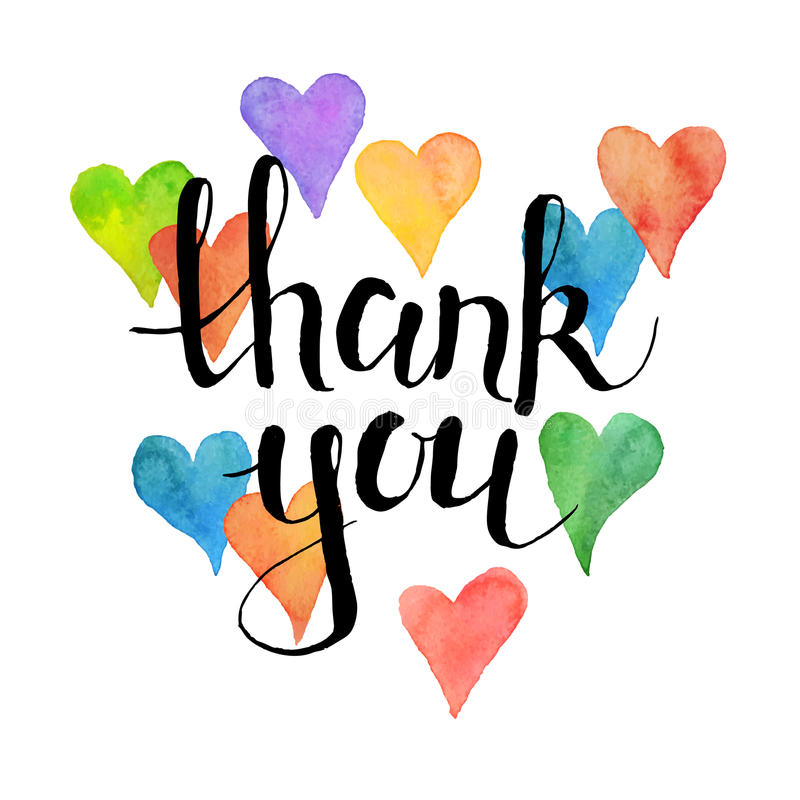